SUPPLY projekt
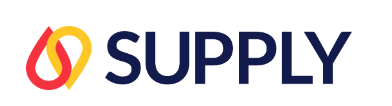 Riin Kullaste
10.05.2024
Strengthening voluntary non-remunerated plasma collection capacity in Europe
Projekti kestus: 1. september 2022 – 29. veebruar 2024
Euroopa Komisjoni rahastus
Projekti üldeesmärk oli pakkuda juhtnööre ja parimaid praktikaid suurendamaks plasma kogumist tasustamata ja vabatahtlikelt doonoritelt kasumit mitte taotlevates verekeskustes kogu Euroopas. 
Tagades ühelt poolt doonorite ohutuse ja teisalt plasmapreparaatide kättesaadavuse patsientidele nii tavaolukorras kui kriisisituatsioonis.

Projekti konsortsiumis oli 14 riigi vereteenistusasutusi: Holland, Saksamaa, Prantsusmaa, Itaalia, Austria, Hispaania, Portugal, Taani, Iirimaa, Belgia, UK, Sloveenia, Põhja-Makedoonia, Monako.
Tööpaketid:
1. pakett – kriisisituatsioonide käsitlus, erinevad stsenaariumid pandeemia, sõja, kliimamuutuste ja kaubandussõja korral. Toimepidevuse tagamine, rahvuslikud ja rahvusvahelised kriisiplaanid.
2. pakett – plasmadoonorite värbamise ja hoidmise strateegiad, olemasolevate praktikate kaardistamine ja hindamine efektiivsuse seisukohast, uued lähenemisviisid. 
3.pakett – soovitused plasmafereesi programmi alustamiseks ja olemasolevate programmide tõhustamiseks. Plasma hinnakujundus lähtuvalt IgG tasemest.
4.pakett – ülevaade avaliku sektori plasmaprogrammidest hetkel ja nende seostest tööstusega, nii Euroopas kui globaalselt. Soovitused EL ühtseks plasmapoliitikaks, et saavutada suurem sõltumatus EL välistest allikatest ning tagada plasmapreparaatide kättesaadavus nii tavaolukorras kui kriisis.
5.pakett – plasmadoonorite tervise kaitse. Tõenduspõhised soovitused.
6. pakett – soovituste kogu plasmapreparaatide kasutamisest ja prioriteetide seadmisest kriiside korral. Keskendutakse immuunglobuliinile kui strateegilisele plasmapreparaadile.
7. pakett – projekti tulemuste levitamine vereteenistusasutustes, poliitilistes ja seadusandlikes institutsioonides, avalikkuses.
SUPPLY projekti raames koostatud materjalid:
https://supply-project.eu/resources/